Seminar paperBSF4ooRexx/java: Apache POI (OOXML4J): Microsoft Office - Cookbook (Nutshell Examples)
Wolfgang Eßl/h11717160
Business Information Systems Seminar
Project timeline
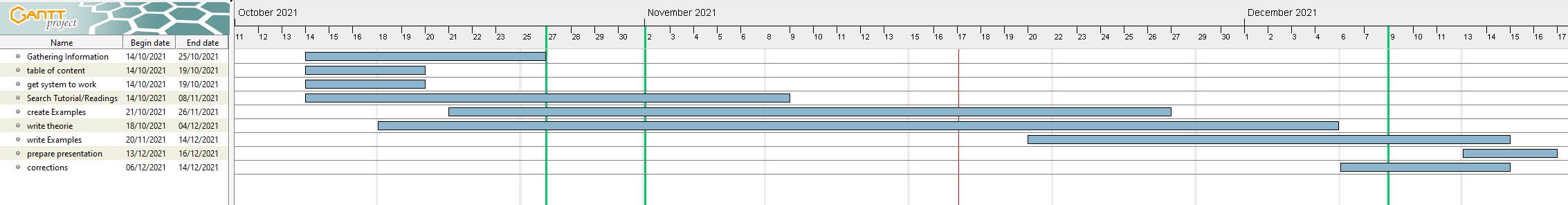 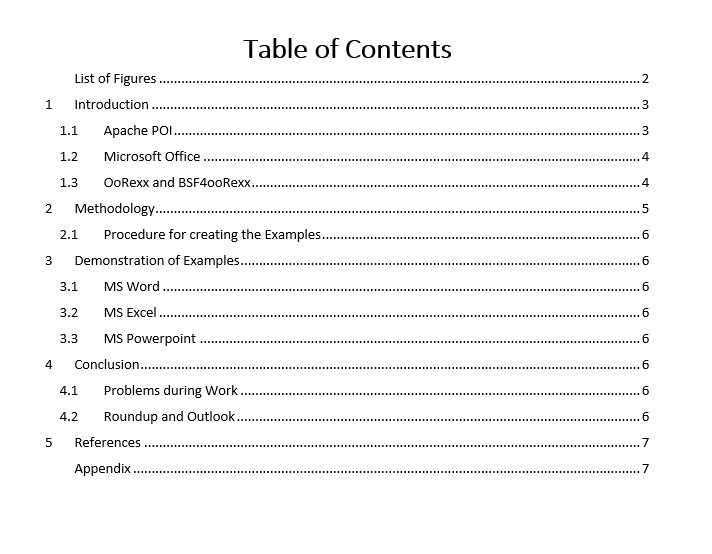 List of content
Problems so far
Get the environment to run
Create some examples (coding)
Create useful PP Examples
Until next meeting
Finish examples (coding)
Explain examples